Series: Isaiah and the Nativity

Isa 賽 9:1-7
Light Will Shine
Light Must Shine
光必照耀
光得照耀
Isa賽 9:1-7
Isa 賽 11
1 Nevertheless, there will be no more gloom for those who were in distress. In the past he humbled the land of Zebulun and the land of Naphtali, but in the future he will honor Galilee of the nations, by the Way of the Sea, beyond the Jordan—
2 The people walking in darkness have seen a great light; on those living in the land of deep darkness a light has dawned.
Isa 賽 11
3 You have enlarged the nation and increased their joy; they rejoice before you as people rejoice at the harvest, as warriors rejoice when dividing the plunder.
4 For as in the day of Midian’s defeat, you have shattered the yoke that burdens them, the bar across their shoulders, the rod of their oppressor.
Isa 賽 11
5 Every warrior’s boot used in battle and every garment rolled in blood will be destined for burning, will be fuel for the fire.
6 For to us a child is born, to us a son is given, and the government will be on his shoulders. And he will be called Wonderful Counselor, Mighty God, Everlasting Father, Prince of Peace.
Isa 賽 11
7 Of the greatness of his government and peace there will be no end. He will reign on David’s throne and over his kingdom, establishing and upholding it with justice and righteousness from that time on and forever. The zeal of the Lord Almighty will accomplish this.
Isa 賽 11
1 但 那 受 過 痛 苦 的 必 不 再 見 幽 暗 。 從 前 神 使 西 布 倫 地 和 拿 弗 他 利 地 被 藐 視 ， 末 後 卻 使 這 沿 海 的 路 ， 約 但 河 外 ， 外 邦 人 的 加 利 利 地 得 著 榮 耀 。
2 在 黑 暗 中 行 走 的 百 姓 看 見 了 大 光 ， 住 在 死 蔭 之 地 的 人 有 光 照 耀 他 們 。
Isa 賽 11
3 你 使 這 國 民 繁 多 ， 加 增 他 們 的 喜 樂 ； 他 們 在 你 面 前 歡 喜 ， 好 像 收 割 的 歡 喜 ， 像 人 分 擄 物 那 樣 的 快 樂 。
4 因 為 他 們 所 負 的 重 軛 和 肩 頭 上 的 杖 ， 並 欺 壓 他 們 人 的 棍 ， 你 都 已 經 折 斷 ， 好 像 在 米 甸 的 日 子 一 樣 。
Isa 賽 11
5 戰 士 在 亂 殺 之 間 所 穿 戴 的 盔 甲 ， 並 那 滾 在 血 中 的 衣 服 ， 都 必 作 為 可 燒 的 ， 當 作 火 柴 。
6 因 有 一 嬰 孩 為 我 們 而 生 ； 有 一 子 賜 給 我 們 。 政 權 必 擔 在 他 的 肩 頭 上 ； 他 名 稱 為 奇 妙 策 士 、 全 能 的 神 、 永 在 的 父 、 和 平 的 君 。
Isa 賽 11
7 他 的 政 權 與 平 安 必 加 增 無 窮 。 他 必 在 大 衛 的 寶 座 上 治 理 他 的 國 ， 以 公 平 公 義 使 國 堅 定 穩 固 ， 從 今 直 到 永 遠 。 萬 軍 之 耶 和 華 的 熱 心 必 成 就 這 事 。
The God-centering message of Isa 9:1-7
Light will already shine as darkness ends. 
黑暗正結束時，光必已開始照耀。
Polarizing Light
Jn 約 3
19 This is the verdict: Light has come into the world, but people loved darkness instead of light because their deeds were evil. 20 Everyone who does evil hates the light, and will not come into the light for fear that their deeds will be exposed. 21 But whoever lives by the truth comes into the light, so that it may be seen plainly that what they have done has been done in the sight of God.
19 光 來 到 世 間 ， 世 人 因 自 己 的 行 為 是 惡 的 ， 不 愛 光 ， 倒 愛 黑 暗 ， 定 他 們 的 罪 就 是 在 此 。20 凡 作 惡 的 便 恨 光 ， 並 不 來 就 光 ， 恐 怕 他 的 行 為 受 責 備 。21 但 行 真 理 的 必 來 就 光 ， 要 顯 明 他 所 行 的 是 靠 神 而 行 。
Light is Coming
Isa 賽 11
1 Nevertheless, there will be no more gloom for those who were in distress. In the past he humbled the land of Zebulun and the land of Naphtali, but in the future he will honor Galilee of the nations, by the Way of the Sea, beyond the Jordan—2 The people walking in darkness have seen a great light; on those living in the land of deep darkness a light has dawned.
1 但 那 受 過 痛 苦 的 必 不 再 見 幽 暗 。 從 前 神 使 西 布 倫 地 和 拿 弗 他 利 地 被 藐 視 ， 末 後 卻 使 這 沿 海 的 路 ， 約 但 河 外 ， 外 邦 人 的 加 利 利 地 得 著 榮 耀 。2 在 黑 暗 中 行 走 的 百 姓 看 見 了 大 光 ， 住 在 死 蔭 之 地 的 人 有 光 照 耀 他 們 。
Isa 賽 7
20 In that day the Lord will use a razor hired from beyond the Euphrates River—the king of Assyria—to shave your head and private parts, and to cut off your beard also.  21 In that day, a person will keep alive a young cow and two goats. 22 And because of the abundance of the milk they give, there will be curds to eat. All who remain in the land will eat curds and honey.
20 那 時 ， 主 必 用 大 河 外 賃 的 剃 頭 刀 ， 就 是 亞 述 王 ， 剃 去 頭 髮 和 腳 上 的 毛 ， 並 要 剃 淨 鬍 鬚 。21 那 時 ， 一 個 人 要 養 活 一 隻 母 牛 犢 ， 兩 隻 母 綿 羊 ；22 因 為 出 的 奶 多 ， 他 就 得 吃 奶 油 ， 在 境 內 所 剩 的 人 都 要 吃 奶 油 與 蜂 蜜 。
Isa 賽 8
19 When someone tells you to consult mediums and spiritists, who whisper and mutter, should not a people inquire of their God? Why consult the dead on behalf of the living? 20 Consult God’s instruction and the testimony of warning. If anyone does not speak according to this word, they have no light of dawn.
19 有 人 對 你 們 說 ： 當 求 問 那 些 交 鬼 的 和 行 巫 術 的 ， 就 是 聲 音 綿 蠻 ， 言 語 微 細 的 。 你 們 便 回 答 說 ： 百 姓 不 當 求 問 自 己 的 神 嗎 ？ 豈 可 為 活 人 求 問 死 人 呢 ？20 人 當 以 訓 誨 和 法 度 為 標 準 ； 他 們 所 說 的 ， 若 不 與 此 相 符 ， 必 不 得 見 晨 光 。
Light is Coming
The light is NOT primarily about the rebuilding of national pride.
INSTEAD, the light that is dawning is about the rebuilding of the souls in distress.
Isa 賽 8
21 Distressed and hungry, they will roam through the land; when they are famished, they will become enraged and, looking upward, will curse their king and their God. 22 Then they will look toward the earth and see only distress and darkness and fearful gloom, and they will be thrust into utter darkness.
21 他 們 必 經 過 這 地 ， 受 艱 難 ， 受 飢 餓 ； 飢 餓 的 時 候 ， 心 中 焦 躁 ， 咒 罵 自 己 的 君 王 和 自 己 的 神 。22 仰 觀 上 天 ， 俯 察 下 地 ， 不 料 ， 盡 是 艱 難 、 黑 暗 ， 和 幽 暗 的 痛 苦 。 他 們 必 被 趕 入 烏 黑 的 黑 暗 中 去 。
Light Did Come
Light Did Come
The light did come to God’s people when the vast army of Midian was defeated (Judges 7);
the light that came the light of comfort, of strength, of rescue.
 Generations later, God’s people were now invited to have faith in God again doing the seemingly impossible.
Light is Here
Isa 賽 9
7b The zeal of the Lord Almighty will accomplish this.
7b 萬 軍 之 耶 和 華 的 熱 心 必 成 就 這 事 。
Isa 賽 9
6a For to us a child is born, to us a son is given…
6a 因 有 一 嬰 孩 為 我 們 而 生 ； 有 一 子 賜 給 我 們 。
Light is Here
The BEING of this God-appointed child leads to His DOING;
the nature of the King defines the nature of the kingship & kingdom.
Mt 太 4
13 Leaving Nazareth, he went and lived in Capernaum, which was by the lake in the area of Zebulun and Naphtali
13 後 又 離 開 拿 撒 勒 ， 往 迦 百 農 去 ， 就 住 在 那 裡 。 那 地 方 靠 海 ， 在 西 布 倫 和 拿 弗 他 利 的 邊 界 上 。
Shining Light
Light is Here
Will you (and I) respond to this invitation with “blanket up” or “blanket down”? 
Will we receive God’s word in full and let it transform our lives, or will we reject it?
Jn 約 1
12 Yet to all who did receive him, to those who believed in his name, he gave the right to become children of God— 13 children born not of natural descent, nor of human decision or a husband’s will, but born of God.
12 凡 接 待 他 的 ， 就 是 信 他 名 的 人 ， 他 就 賜 他 們 權 柄 ， 作 神 的 兒 女 。13 這 等 人 不 是 從 血 氣 生 的 ， 不 是 從 情 慾 生 的 ， 也 不 是 從 人 意 生 的 ， 乃 是 從 神 生 的 。
Jn 約 14
6 Jesus answered, “I am the way and the truth and the life. No one comes to the Father except through me. 7 If you really know me, you will know my Father as well. From now on, you do know him and have seen him.”
6 耶 穌 說 我 就 是 道 路 、 真 理 、 生 命 ； 若 不 藉 著 我 ， 沒 有 人 能 到 父 那 裡 去 。7 你 們 若 認 識 我 ， 也 就 認 識 我 的 父 。 從 今 以 後 ， 你 們 認 識 他 ， 並 且 已 經 看 見 他 。
Mt 太 5
14 “You are the light of the world. A town built on a hill cannot be hidden. 15 Neither do people light a lamp and put it under a bowl. Instead they put it on its stand, and it gives light to everyone in the house. 16 In the same way, let your light shine before others, that they may see your good deeds and glorify your Father in heaven.
14 你 們 是 世 上 的 光 。 城 造 在 山 上 是 不 能 隱 藏 的 。15 人 點 燈 ， 不 放 在 斗 底 下 ， 是 放 在 燈 臺 上 ， 就 照 亮 一 家 的 人 。16 你 們 的 光 也 當 這 樣 照 在 人 前 ， 叫 他 們 看 見 你 們 的 好 行 為 ， 便 將 榮 耀 歸 給 你 們 在 天 上 的 父 。
Light is Here
Without God’s own light,
left to our own darkened counsel,
we will always underestimate the severity of our wrongs;
we will always underestimate the importance of our poor testimonies.
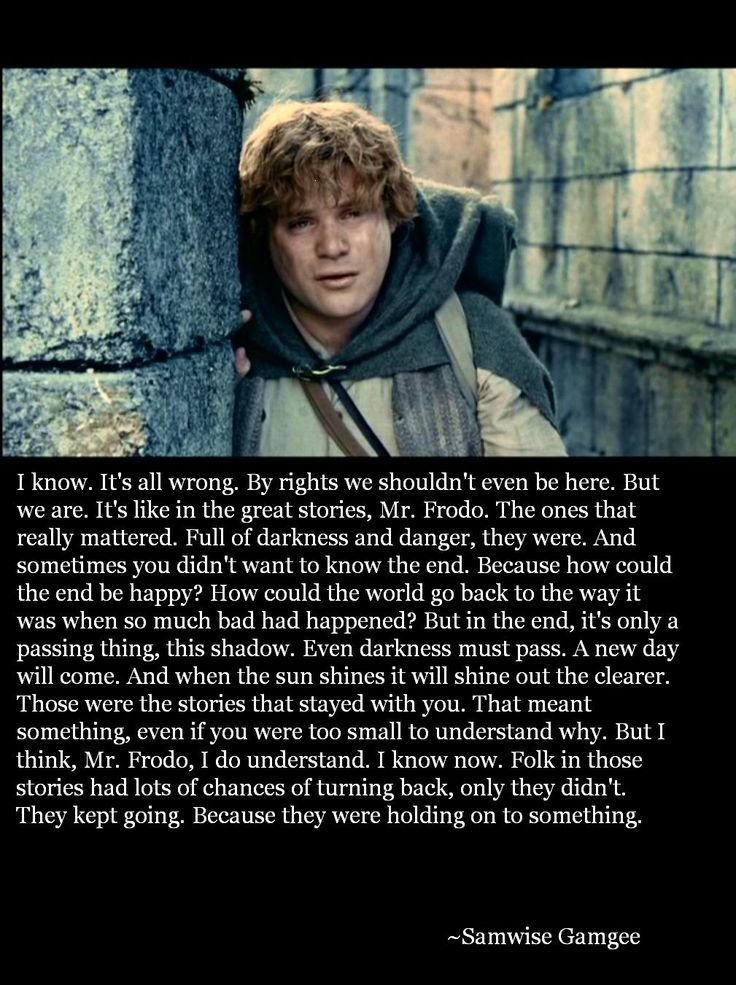 Movie still of Lord of the Ring: The Two Towers by New Line Cinema
Selah:
___Where am I atheistic and worldly, in practice?
___Where am I to shine the light of God? 
___Repentance and Restoration go hand in hand
Prayer
Dear Abba, by Your zeal, by the zeal of our Lord JC, stir in us the resolve to shun darkness. Safekeep us in Your light. Bring more into Your light. By the glorious name of Jesus we pray and plea, amen.